Unser neuer Dorftreff für ALLE
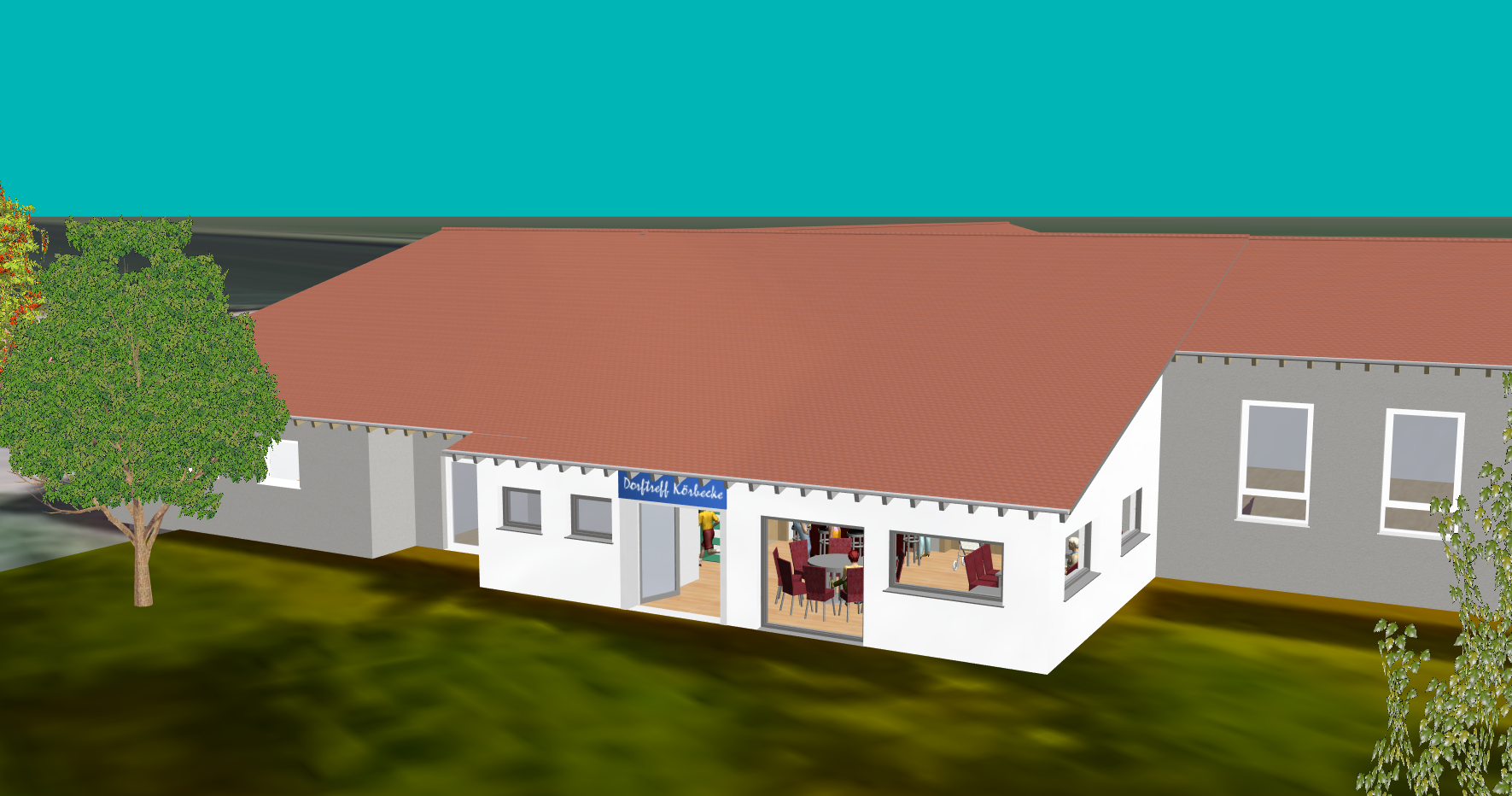 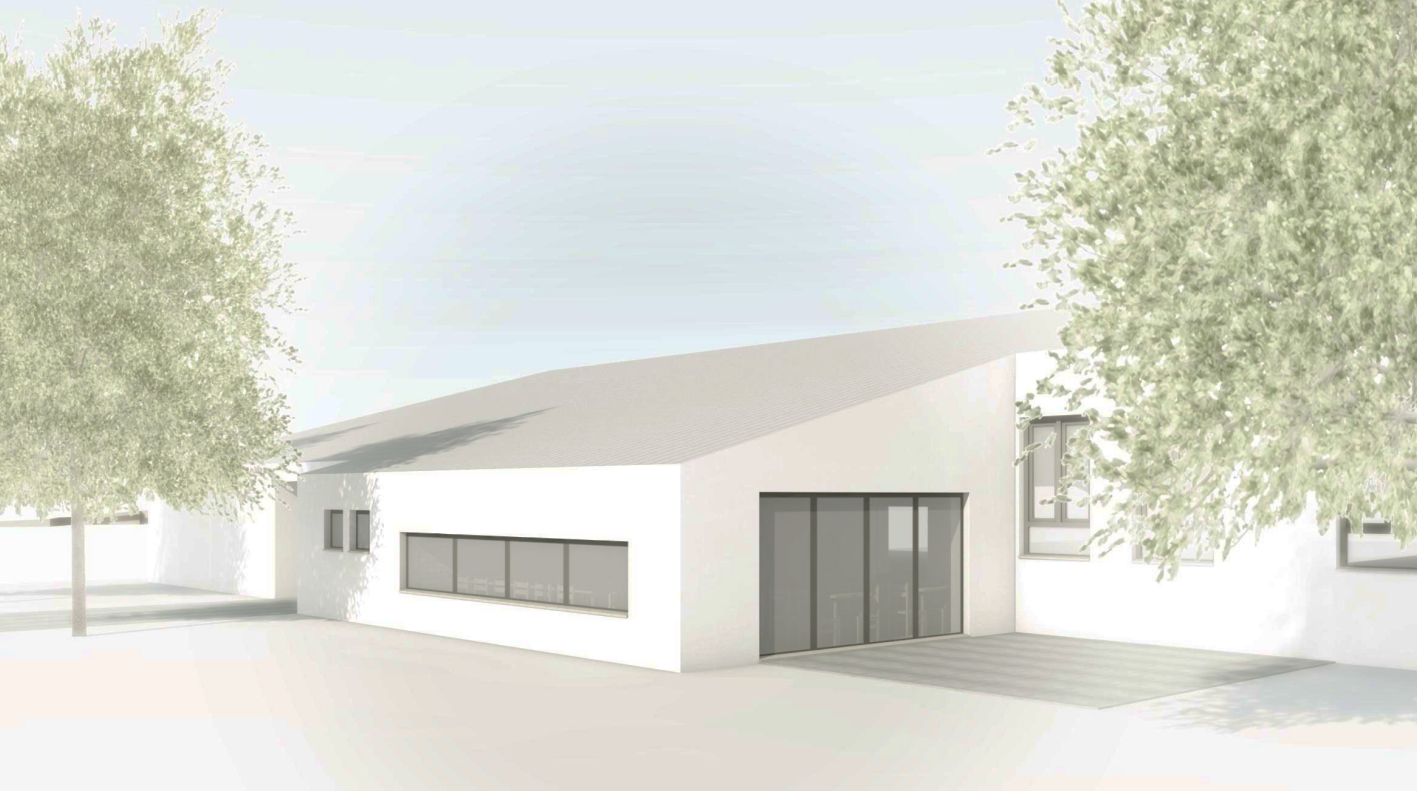 Treffpunkte in unserem Dorf in der Vergangenheit
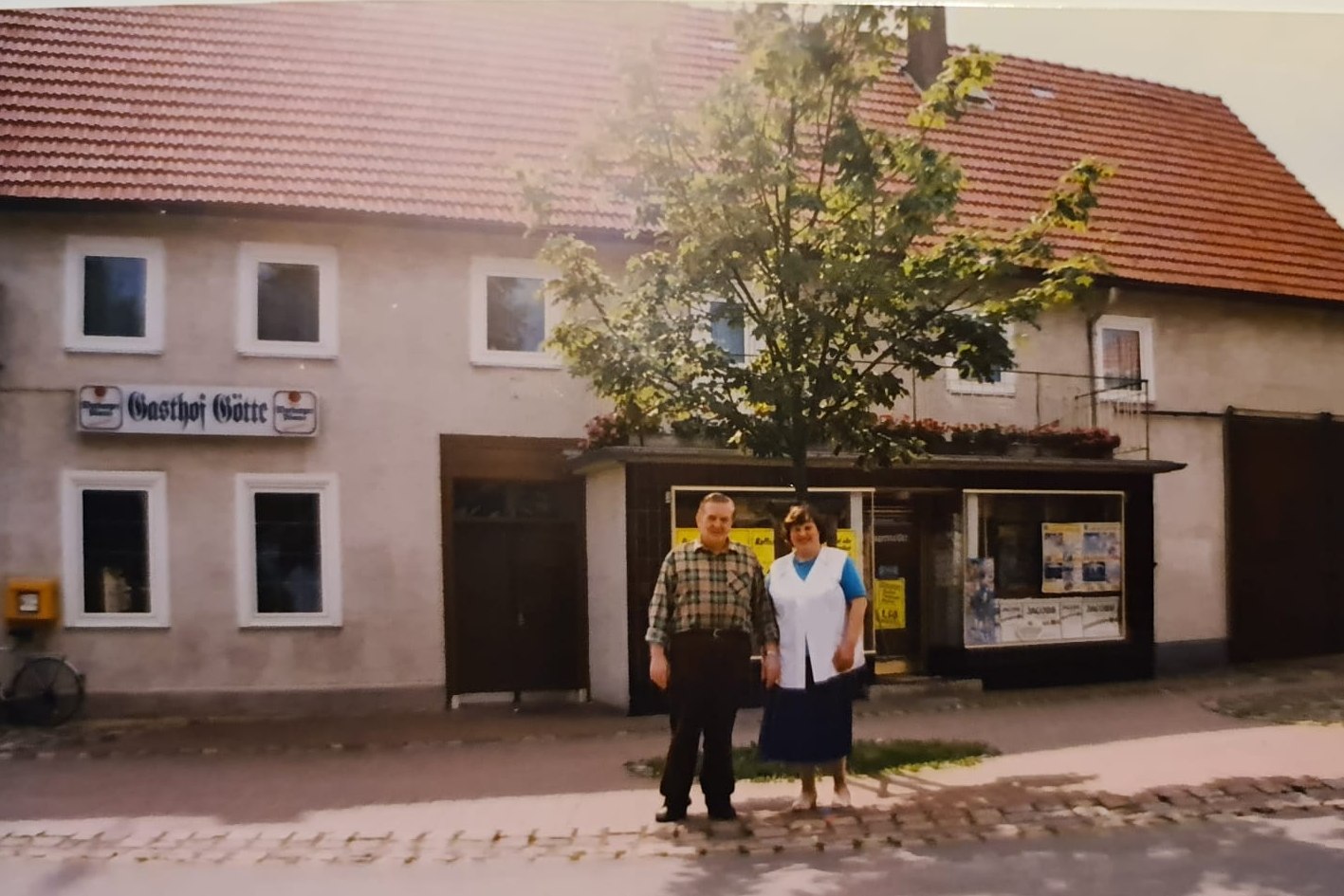 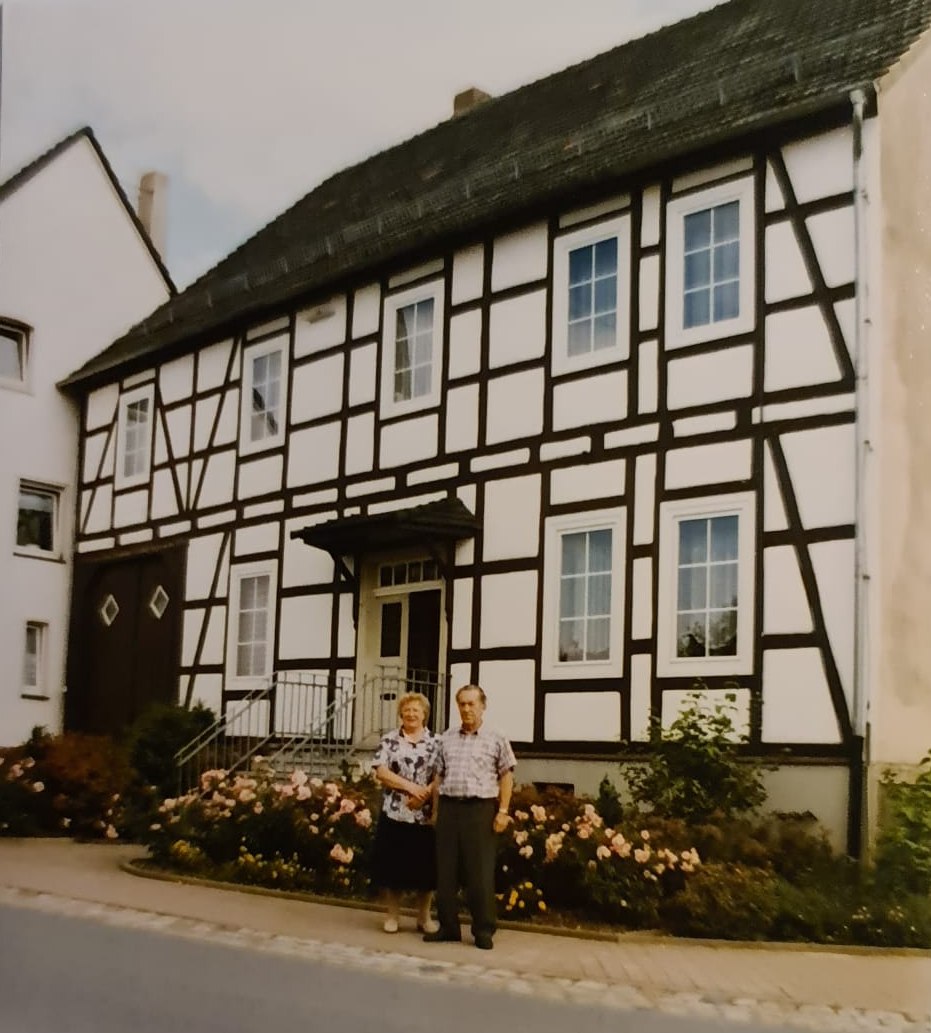 Didi
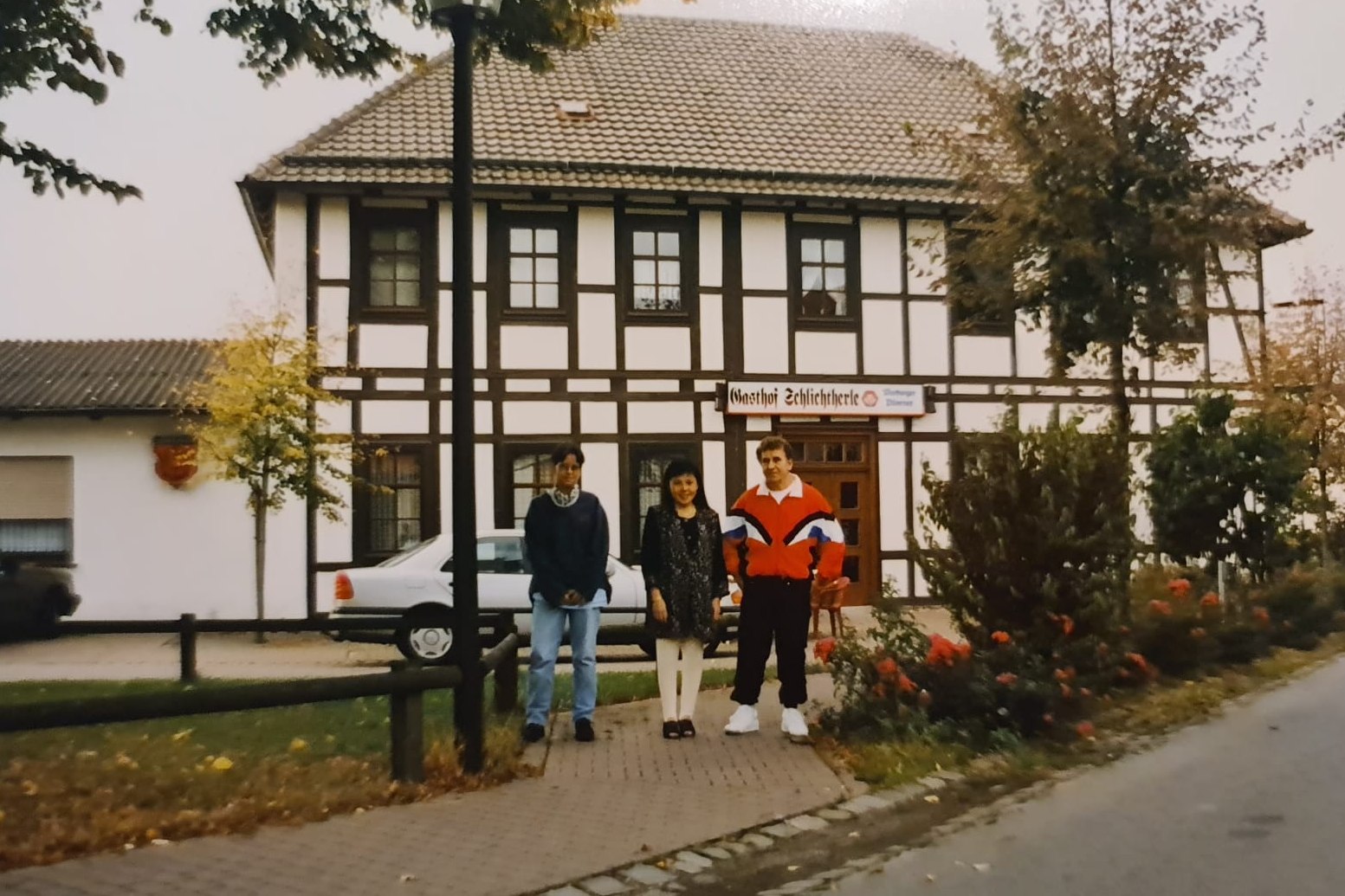 Schneiders Otto
Rosenbaums
Treffpunkte in unserem Dorf heute
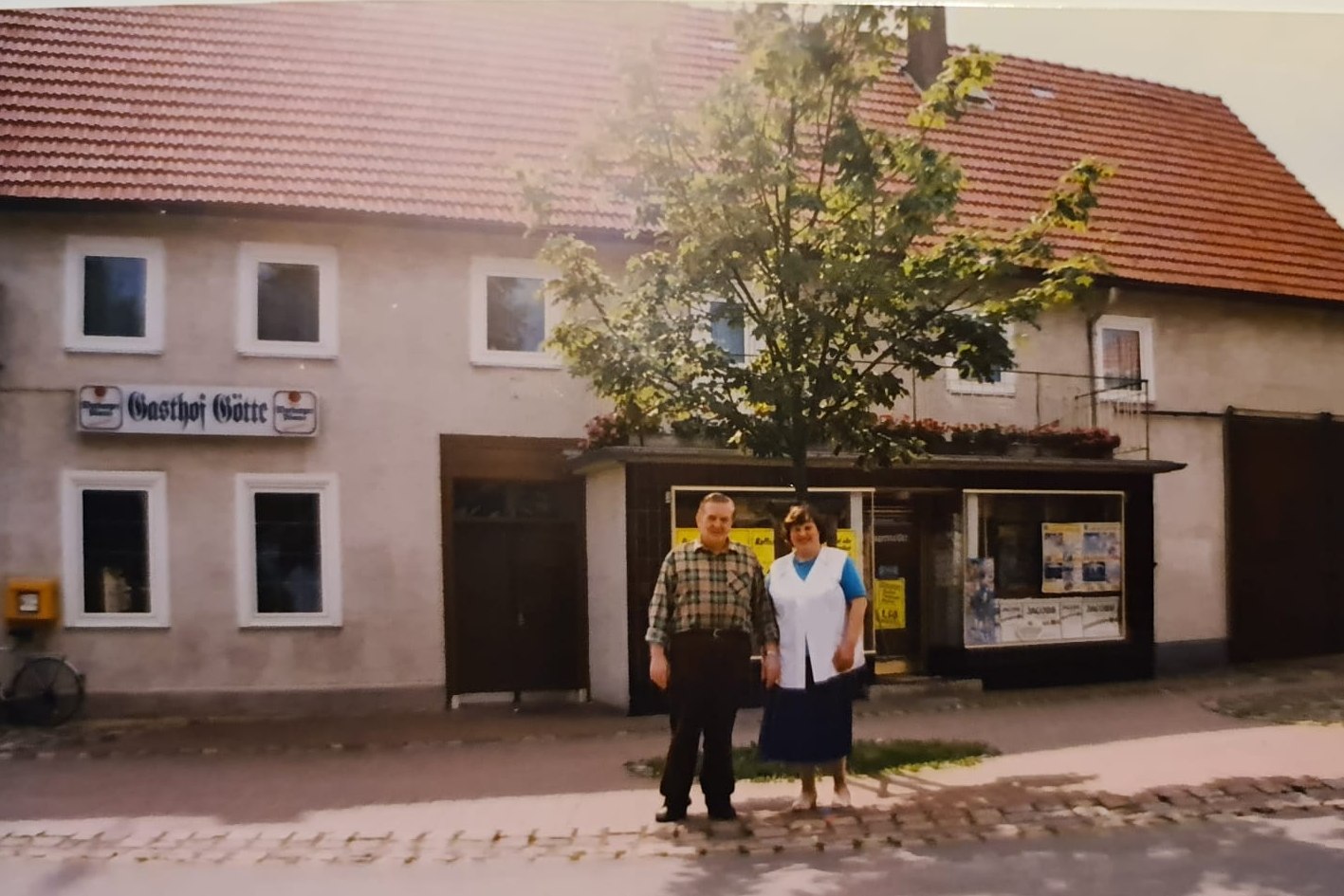 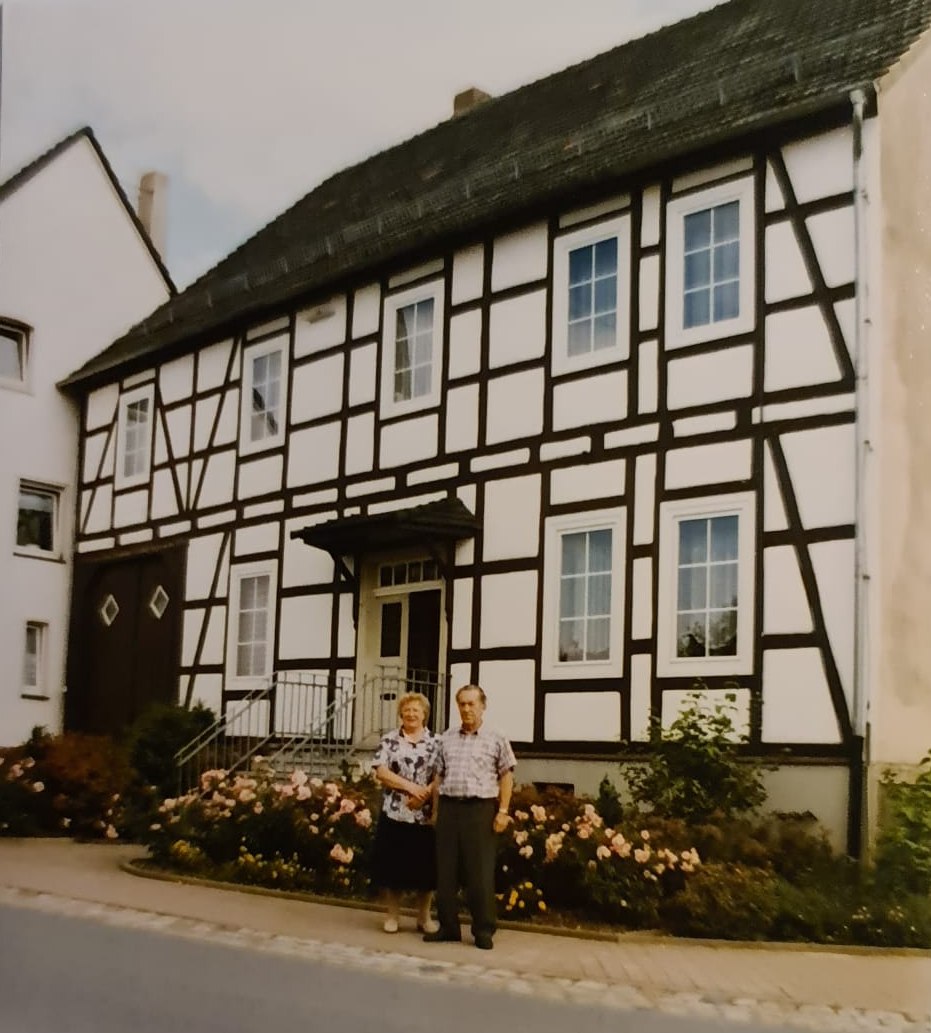 Didi
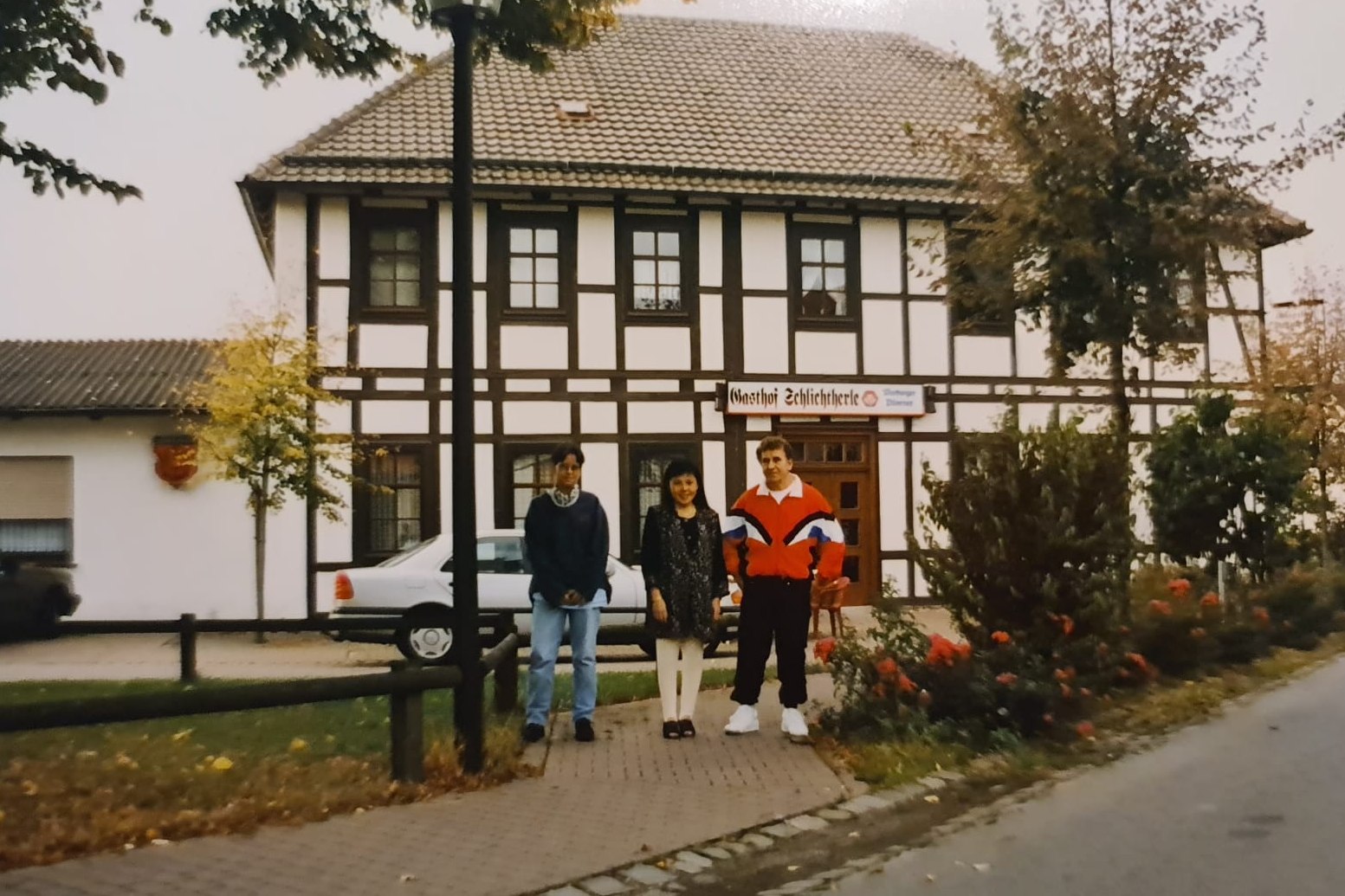 Schneiders Otto
Rosenbaums
Unsere heutige Agenda
Der neue Dorftreff als Multifunktionsraum
                    „Von der Idee zum Projekt“ 

Ideen-Labor (Gemeinsamer Workshop)

Die DorfZukunftDigital (DZD) Initiative 

Ausblick: 1175 Jahre Körbecke im Jahr 2025
Großes Presseecho
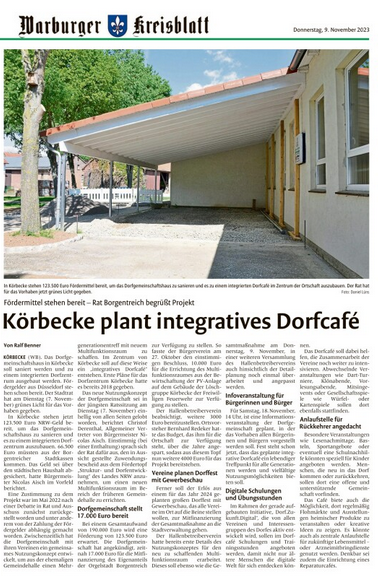 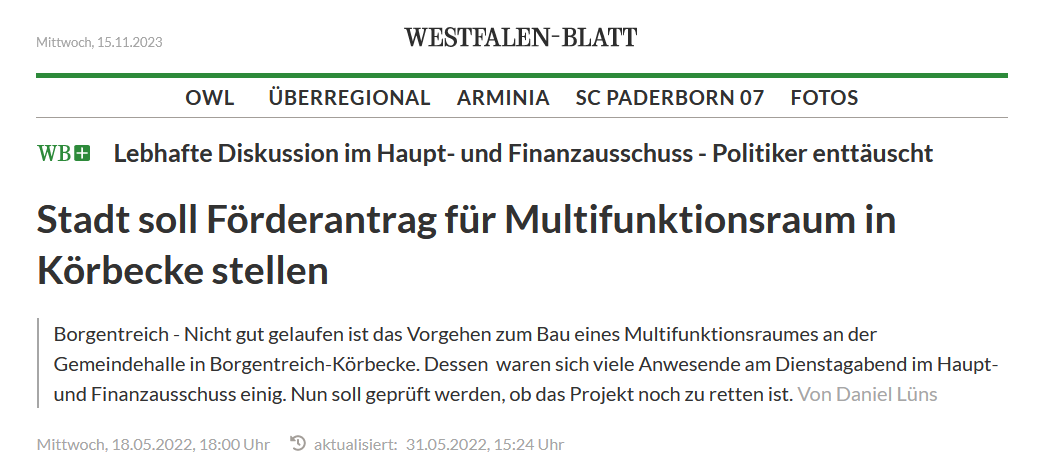 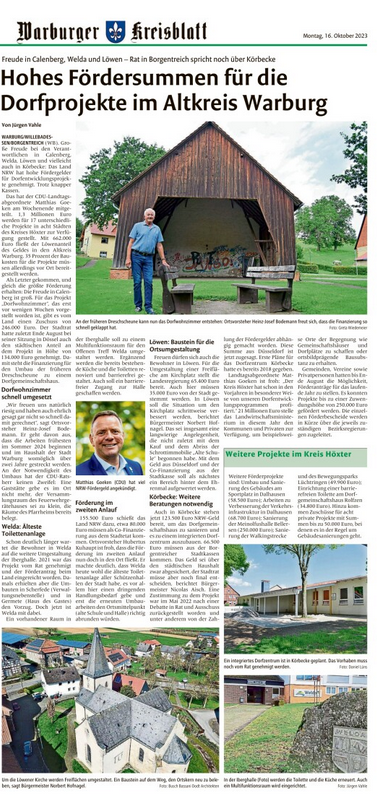 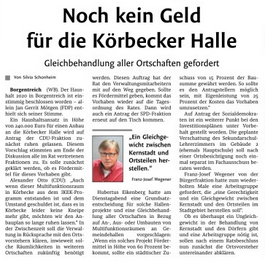 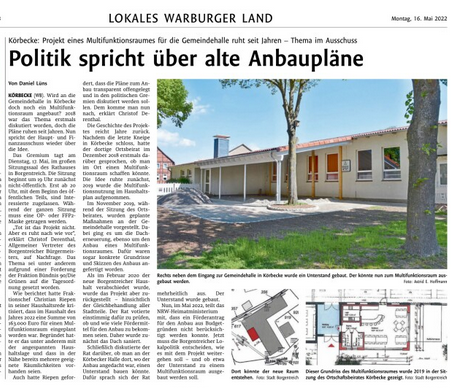 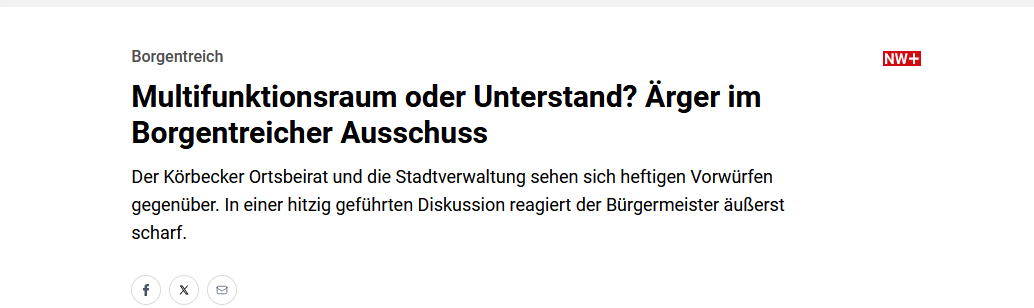 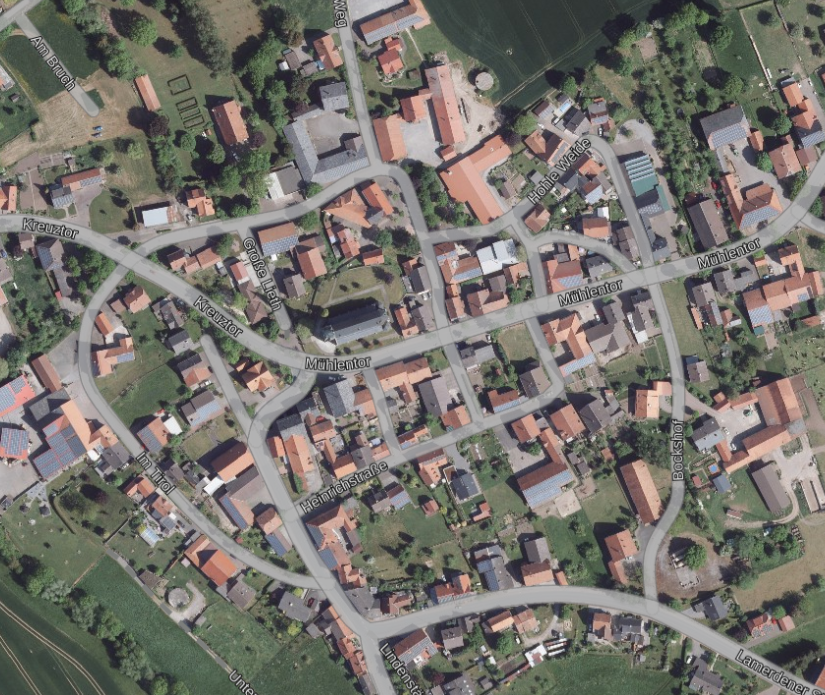 Die intensive Suche nach möglichen Alternativen
Gemeindehalle Körbecke
Jugendraum
Old Manhattan „Didi“
Gastwirtschaft „Otto“
Privathaus Liebenauerstraße 5
Alte Volksbank
Der lange Weg bis zur  Entscheidung
2019 Dach-Multifunktionsnutzung im Haushaltsplan
27.02.2019 Förderantrag  wurde gestellt
11.09.2019 Zuwendungsbescheid Dorferneuerungsmittel
13.11.2019 Ortschaftsbeiratssitzung (Dach, Anbau, Multifunktionsraum)
18.02.2020 Auftragserteilung Sanierung Dacheindeckung und Blitzschutz
08.10.2020 Bewilligung einer überplanmäßigen Auszahlung
2021/2022 weitere politische Beratung
24.05.2022 Sitzung des Rates
07.11.2023  „Einheitlicher Beschluss“
2017 Start der Findungsphase Dorftreff
2018 Dacherneuerung im Haushaltsplan
2023 ff Realisierung
2017	   2018	          2019	            2020	          2021	      2022	   2023 ff
Initiative:Struktur und Dorfentwicklung des ländlichen Raumes
Beantragte max. Förderung 190.000 €
65% Förderung = 123.500 € 
Restbetrag Orgelstadt Borgentreich + Dorfgemeinschaft Körbecke

Rechenbeispiel Gesamtkosten von 150.000 €
65% Förderung = 97.500 € 
Restbetrag Orgelstadt Borgentreich + Dorfgemeinschaft Körbecke
Kurzdemo
Ideen-Labor
Ziel: 
Sammeln von möglichen Ideen für die Gestaltung unseres Dorftreffs

Ausführung:
Bildung kleinerer Teams

Jedes Team sammelt und dokumentiert jeweils in 5 Minuten Ideen zu den verschieden vorgegebenen Themen an den Stellwänden

In den nächsten Wochen Konsolidierung der Ideen zu einem Gesamtkonzept durch das Projektteam

Jeder  ist dann eingeladen, dort mitzumachen
DorfZukunftDigital DZD
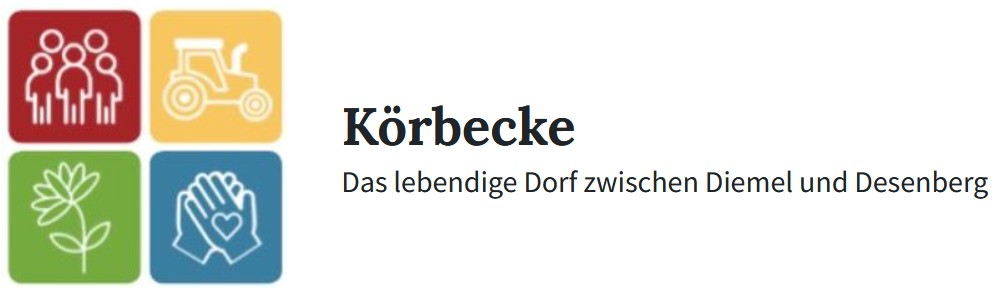 Die strategischen Ziele
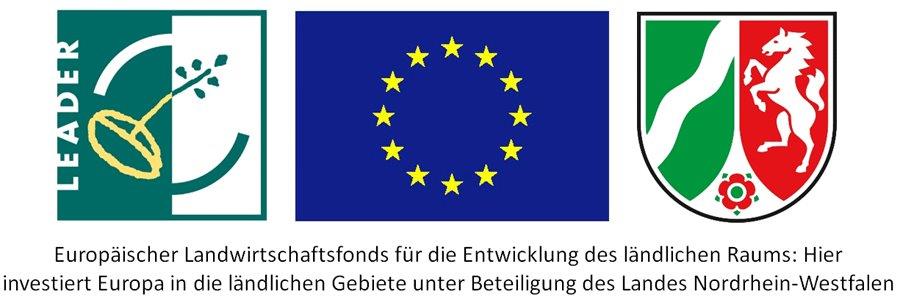 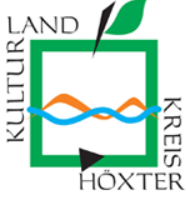 Projekt
„Smarte Nahversorgungsräume der Zukunft“
Innovative Dorfläden in Ortschaften des Kreises
Schaffung von  Online-Marktplätzen für regional erzeugte Lebensmittel
Eine DorfApp und –
Webseite 
für alle 124 Dörfer
Generationenübergreifendes Projektteam aus erzeit 16 Personen
DorfPage & DorfFunk
Mögliche Inhalte unserer Webseiten
Veranstaltungen (über DorfFunk auch alle in best. Umkreis)
Alle Vereine incl. eigenem Webauftritt oder Verlinkung
Alle Firmen incl. eigenem Webauftritt oder Verlinkung
Sehenswürdigkeiten (Bilder, Fly-Over etc.)
Amtliche Informationen
Alle Versorgungsmöglichkeiten „Einkaufen/Ärzte/Apotheken in der Umgebung“
Aktuelle Raum-Belegungspläne
Dorf-Chroniken
Zeitzeugen in Video und Bild
etc.
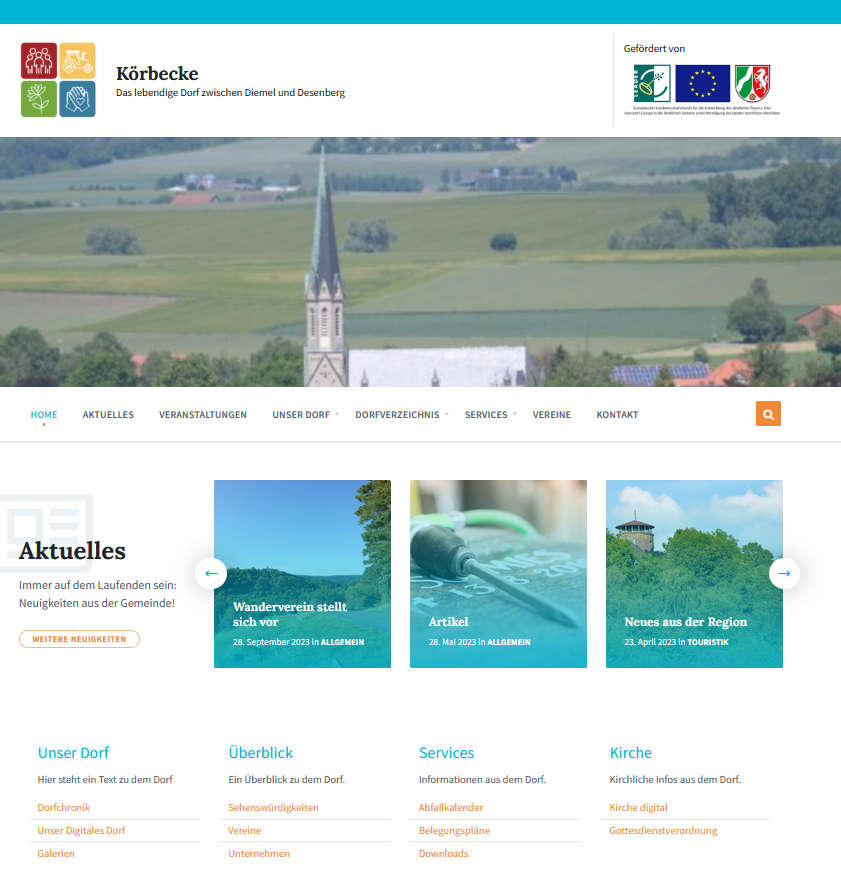 Dorffunk App
Unsere Dorf- Webseite
Plausch/Chat
Veranstaltungen
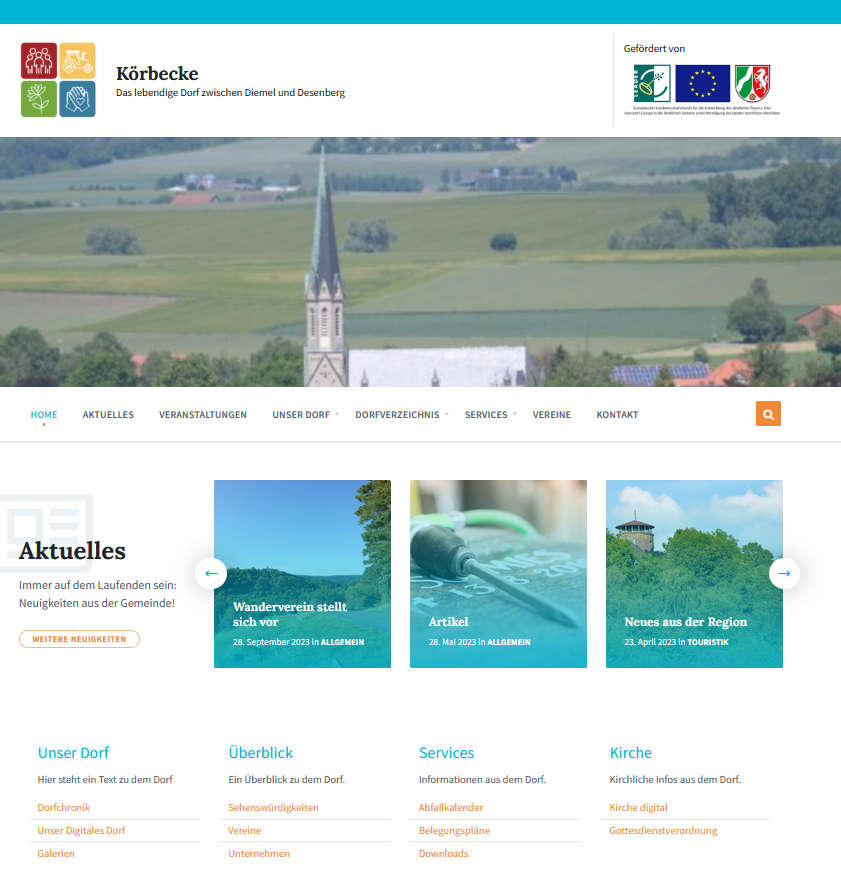 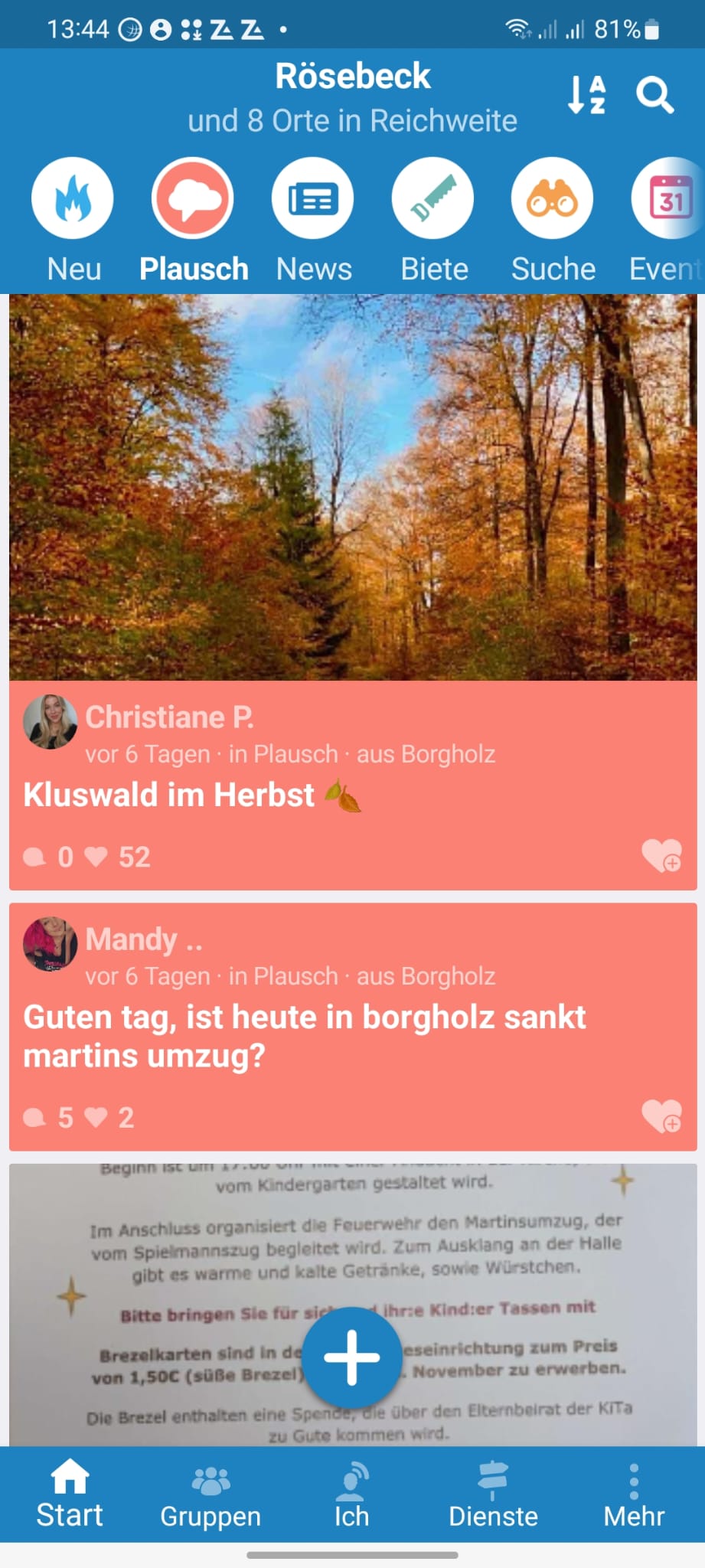 Körbecke
Körbecke
Aktuelles aus Körbecke
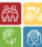 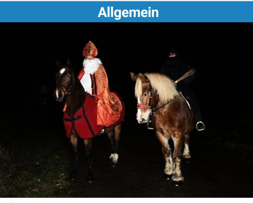 Unser DZD Team
Team besteht momentan aus 16 Körbeckerinnen und Körbeckern von 14 bis 70+
Alle Vereine sind vertreten
Aufgabe momentan ist es, die Inhalte der Webseiten zu recherchieren
Die Struktur unseres Webauftrittes zu diskutieren und zu realisieren
Trainings für alle Dorfbewohner anbieten und durchführen
Im laufenden Betrieb natürlich die zeitnahe Aktualisierung der Inhalte wie Veranstaltungen, News etc.

Wer möchte noch in einem engagierten und begeisternden Team an der Zukunft unseres Dorfes mitarbeiten?
Die DorfFunk-App
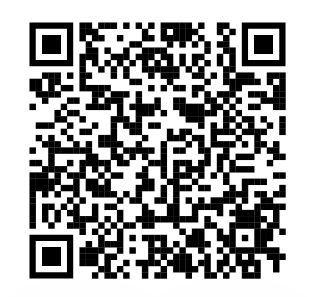 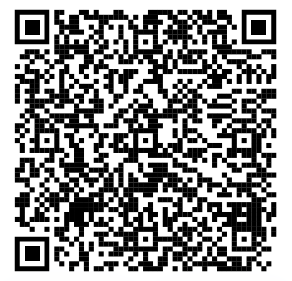 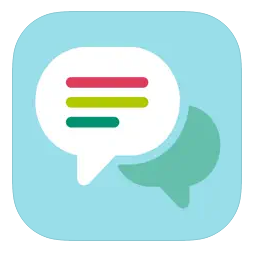 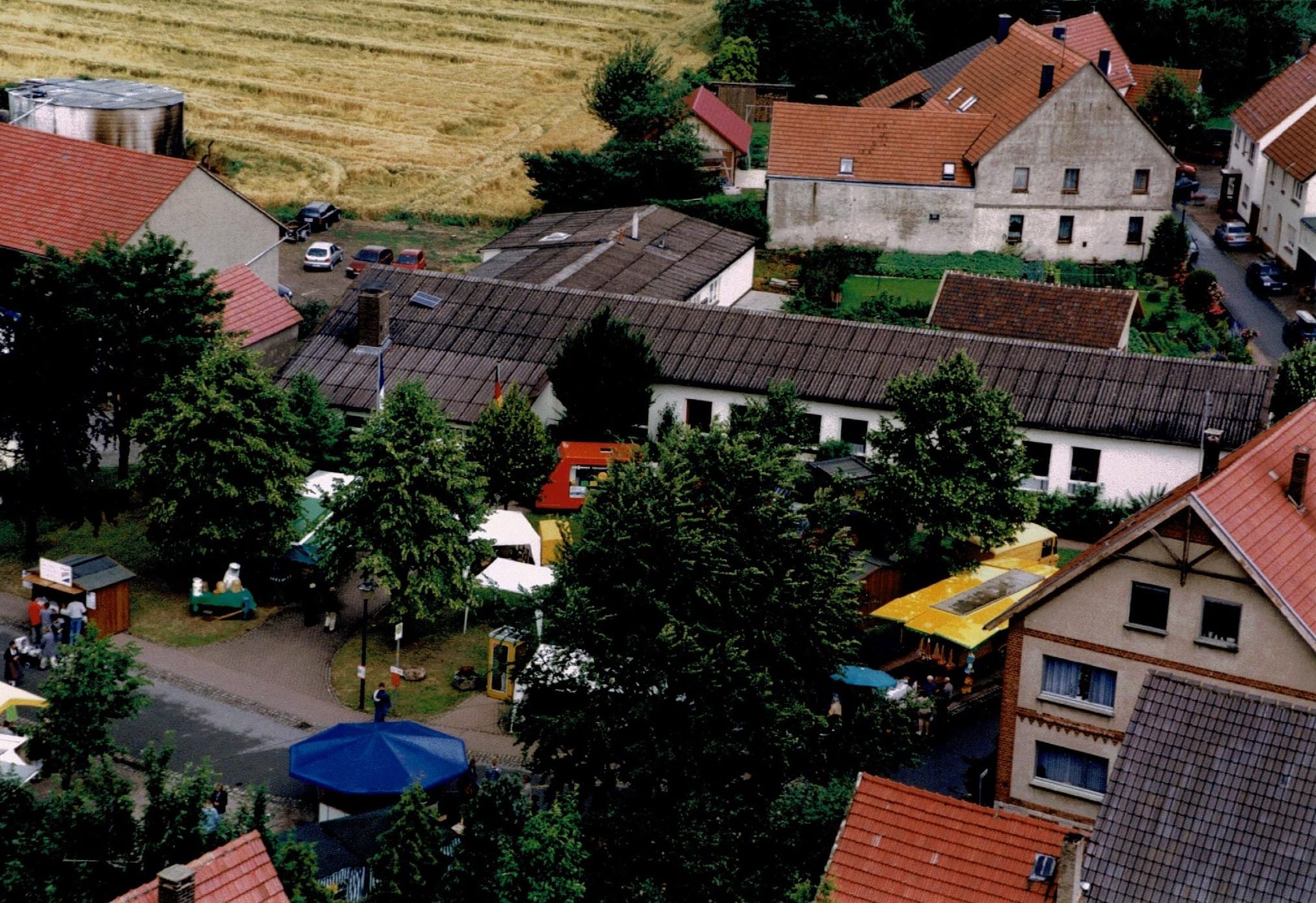 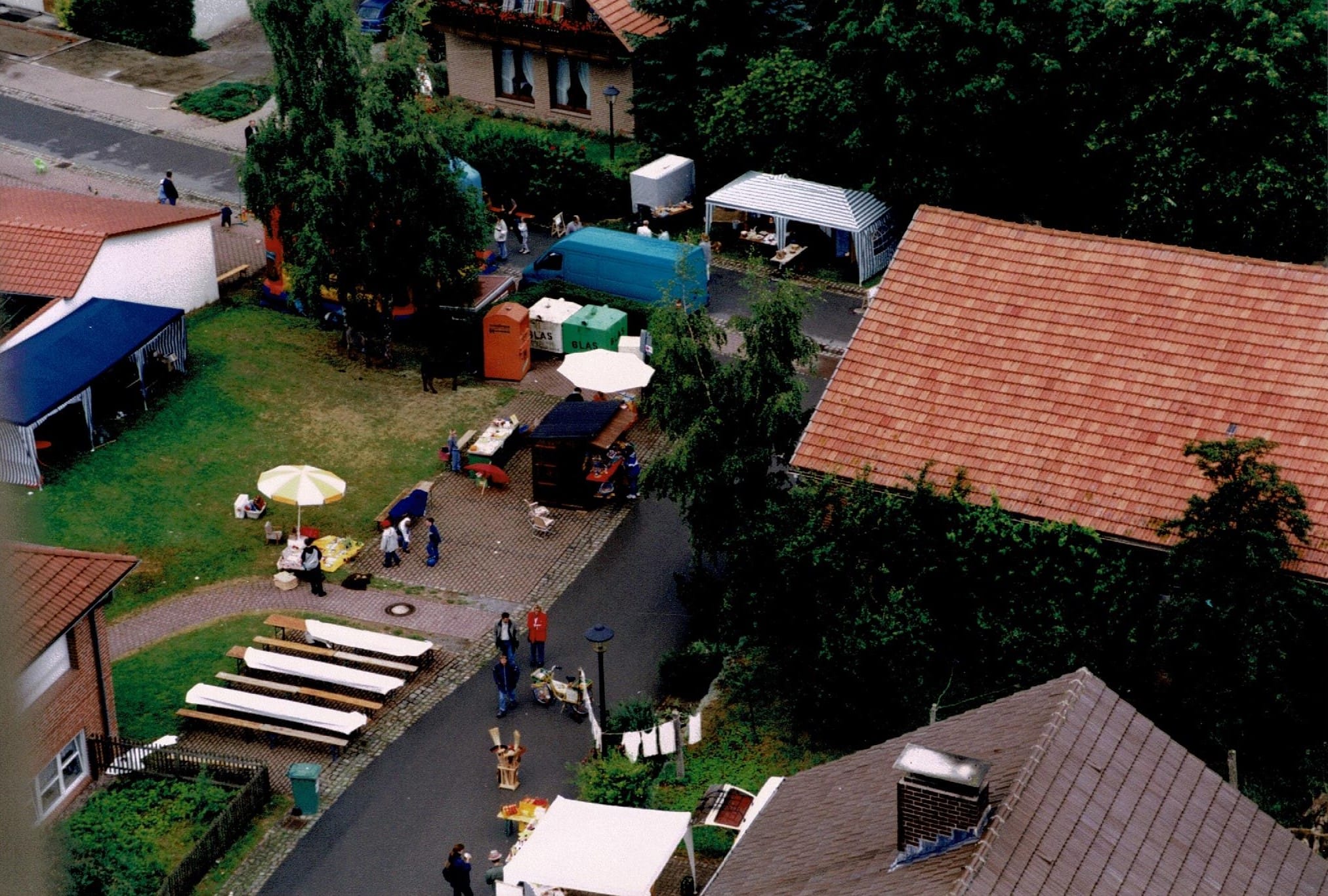 Rückblick
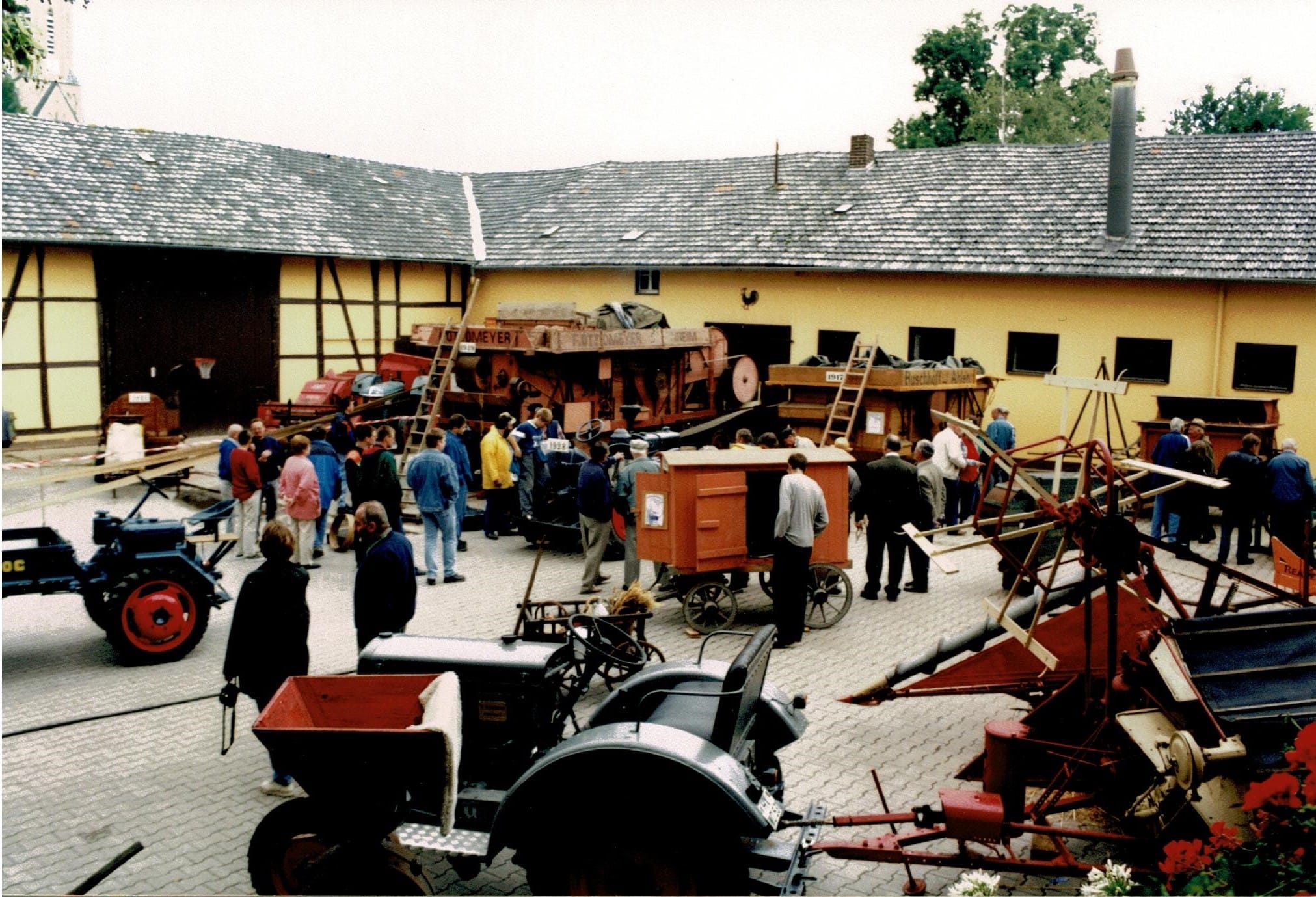 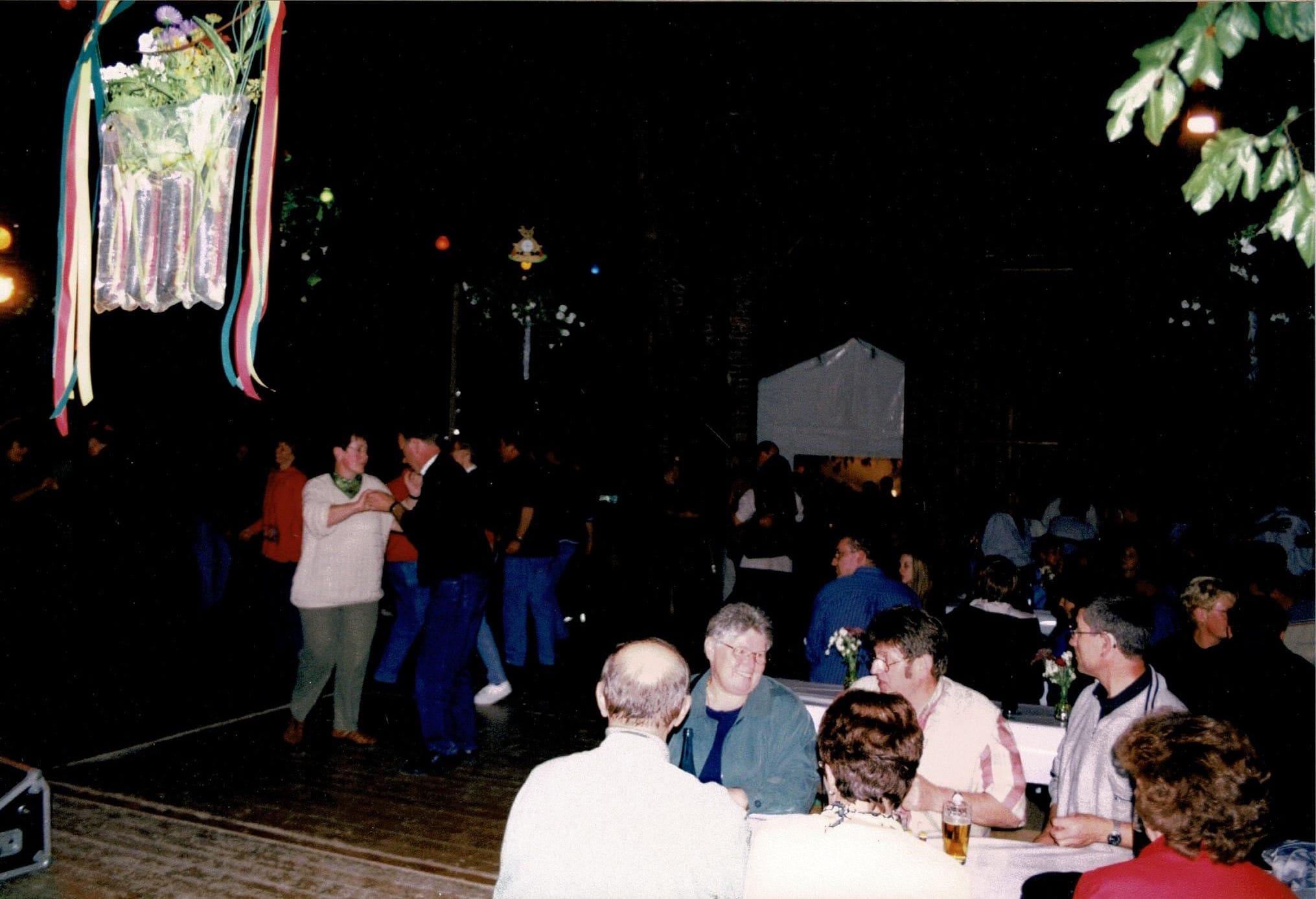 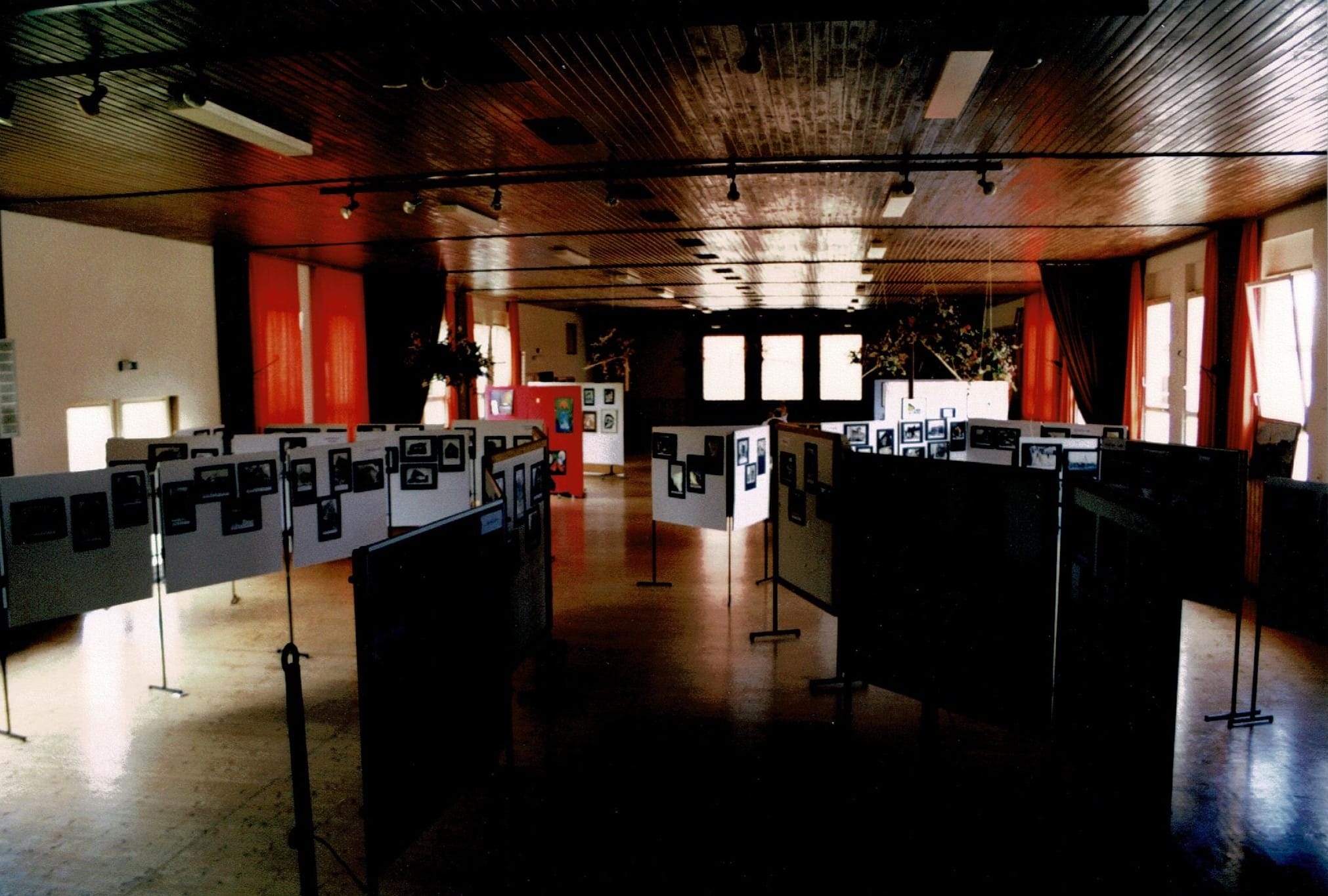 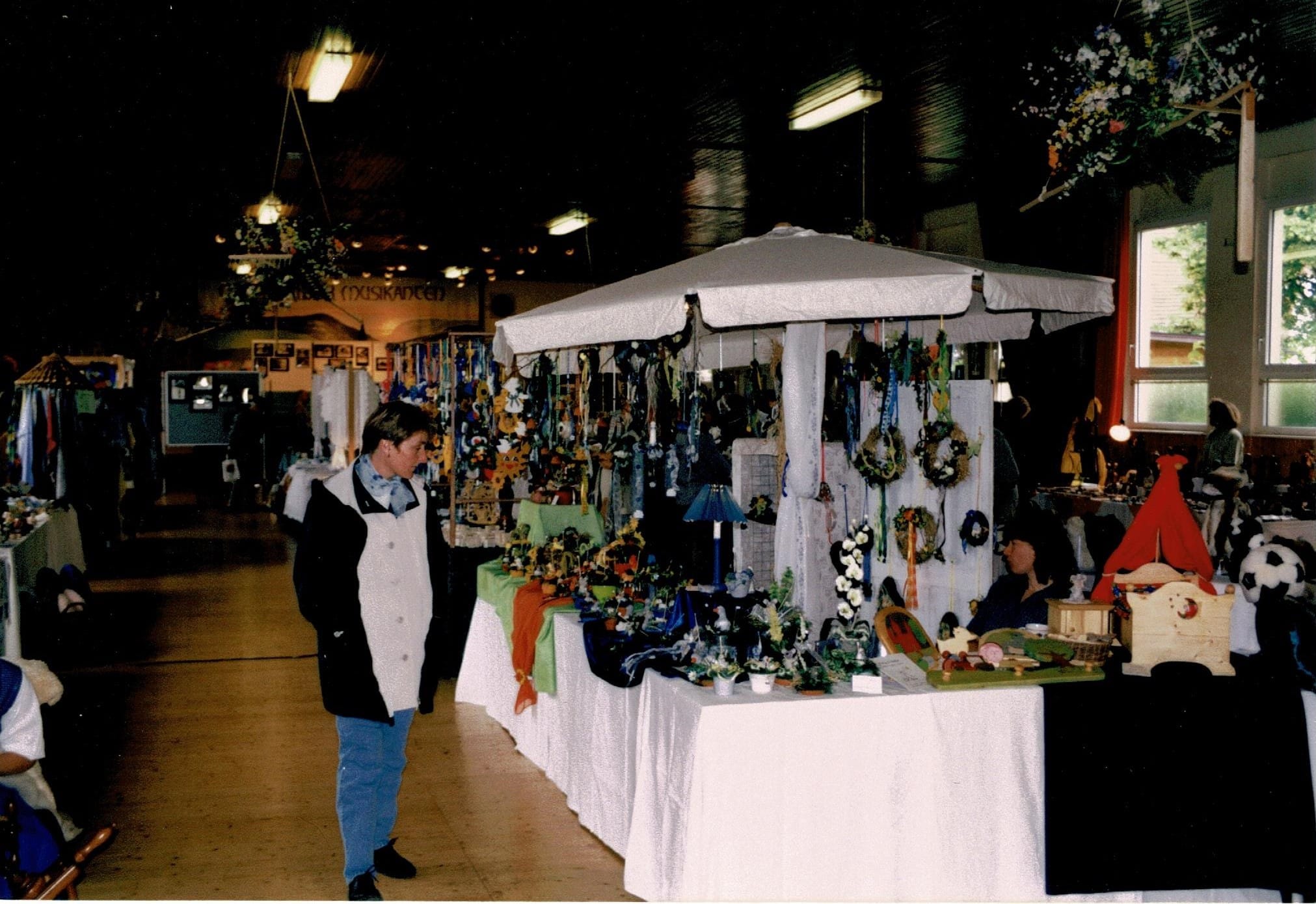 1150 Jahre Körbecke im Jahr 2000
Ausblick Dorffeste
Zur Finanzierung Dorftreff
24.08.2024 Dorffest
Planungsstart für 
1175 Jahre Körbecke im Jahr 2025
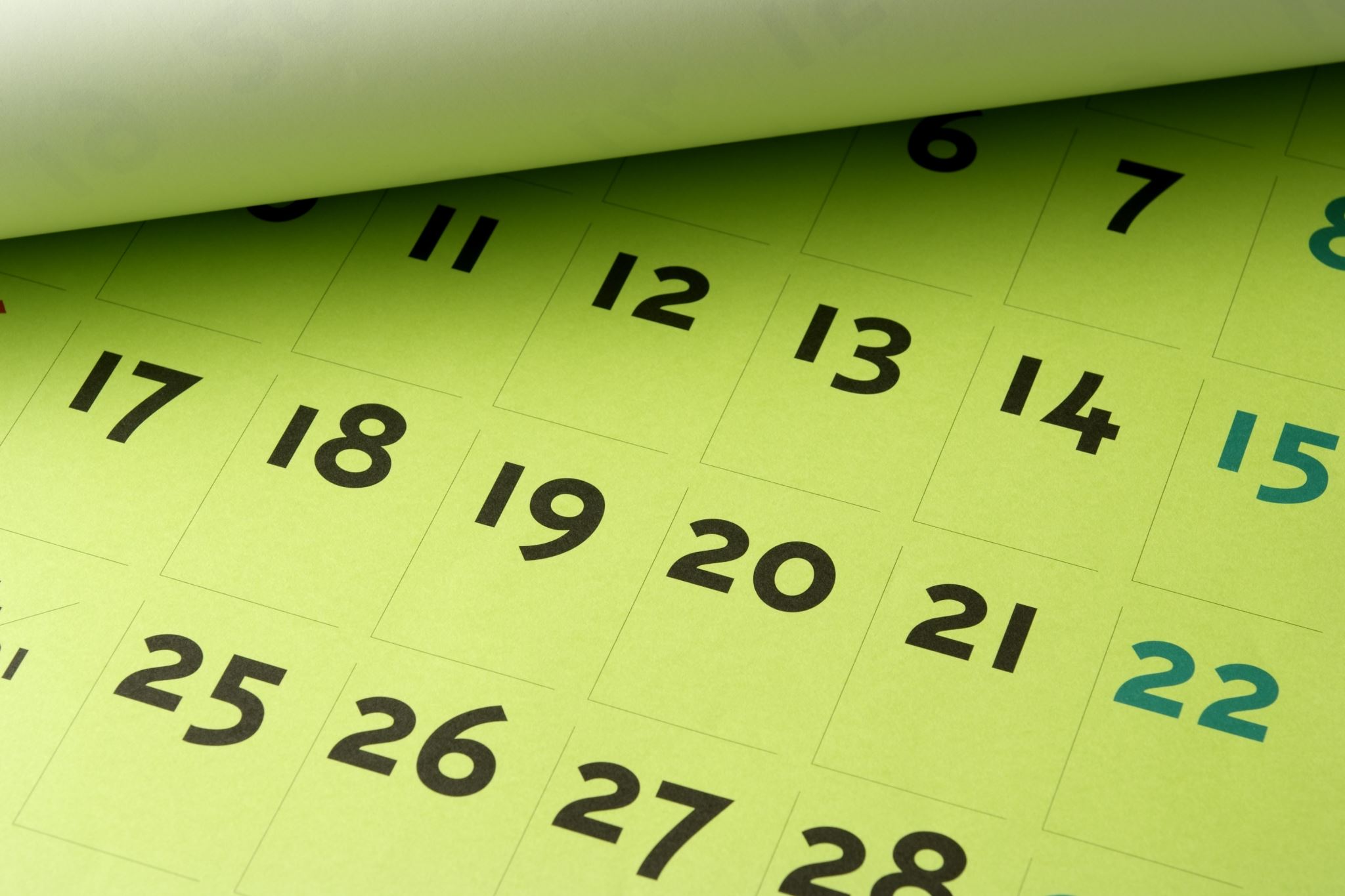 06.01.2024 ab 19.00 Uhr Treffen bei Linnemanns 
30.08.2025 Dorffest „1175 Jahre Körbecke“